Crisis & Suicide PreventionPromotional materials
Please email Casey Muckler with contact information (name, email, phone number, and physical address) and which items you would like.
Casey.Muckler@dmh.mo.gov
Crisis Text Line
Water bottle
[Speaker Notes: Total Quantity Ordered: 5,000]
Pens
[Speaker Notes: Total Quantity Ordered: 15,000]
On backorder, TBD
Hats – Not yet available
[Speaker Notes: Total Quantity Ordered: 1,000]
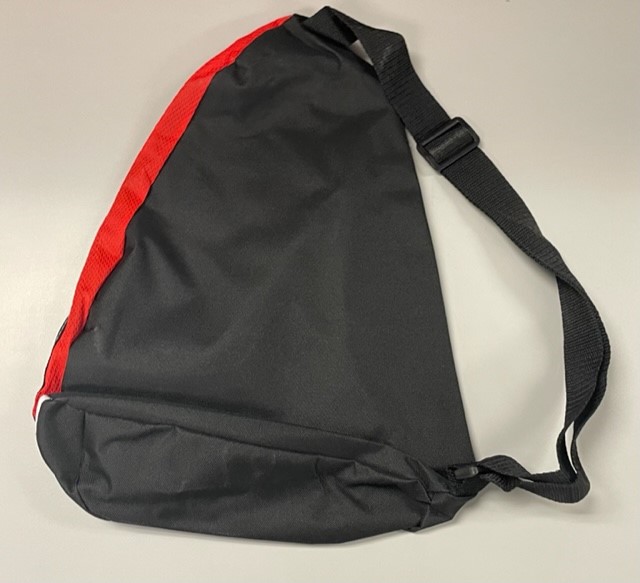 Bags – Limited Quantity
[Speaker Notes: Total Quantity Ordered: 2,000]
Stickers – Limited Quantity
[Speaker Notes: Total Quantity Ordered: 5,000]
Posters – Crisis Text Line
[Speaker Notes: Total Quantity Ordered: 2,000]
Posters – Crisis Text Line
[Speaker Notes: Total Quantity Ordered: 2,000]
Posters – Crisis Text Line
[Speaker Notes: Total Quantity Ordered: 2,000]
Posters – Crisis Text Line
[Speaker Notes: Total Quantity Ordered: 2,000]
Posters – Crisis Text Line
[Speaker Notes: Total Quantity Ordered: 2,000]
Help Him StaySuicide Prevention
Posters – Help Him Stay
Posters – Help Him Stay
Posters – Help Him Stay
Posters – Help Him Stay
Posters – Help Him Stay
Posters – Help Him Stay
Posters – Help Him Stay
Posters – Help Him Stay
Posters – Help Him Stay
Posters – Help Him Stay
Posters – Help Him Stay
Posters – Help Him Stay
National Suicide Prevention Lifeline Yard Sign – Limited Quantity